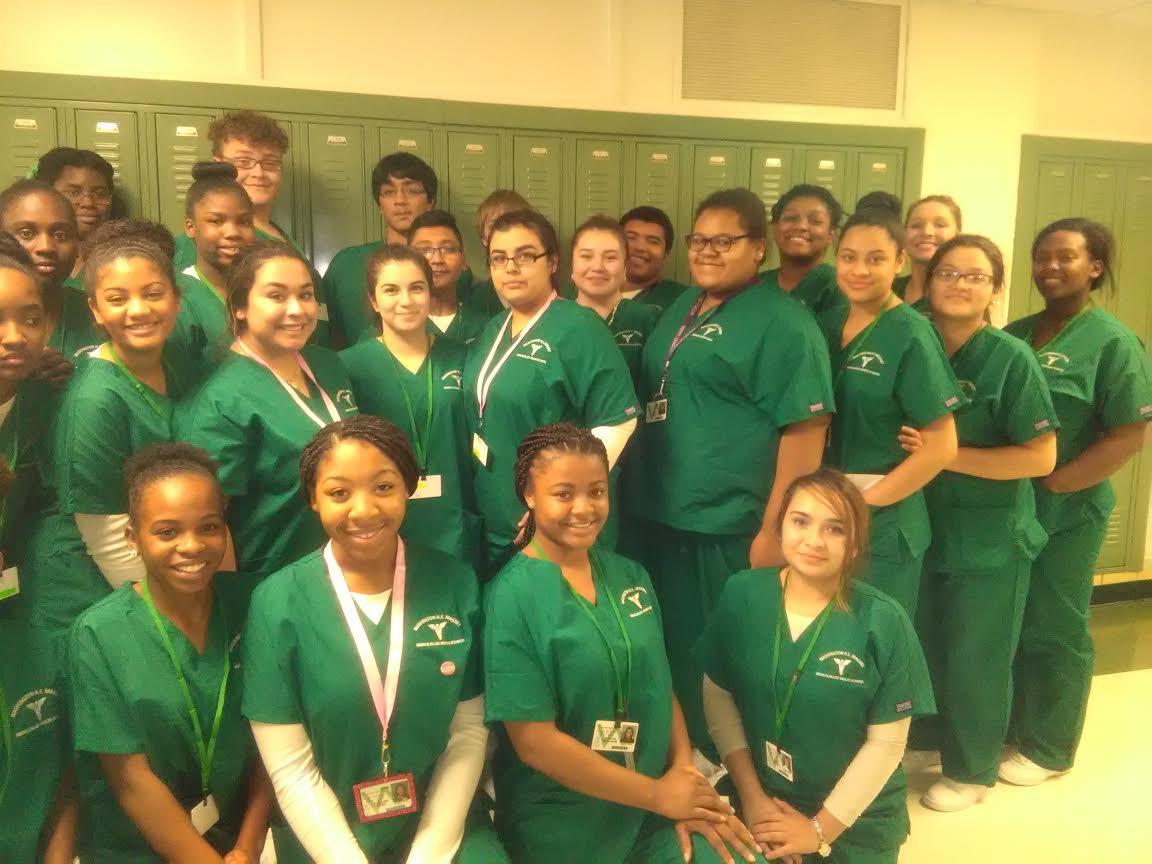 WASHINGTON HIGH SCHOOL MEDICAL MAGNET HEALTH SCIENCE PROGRAM
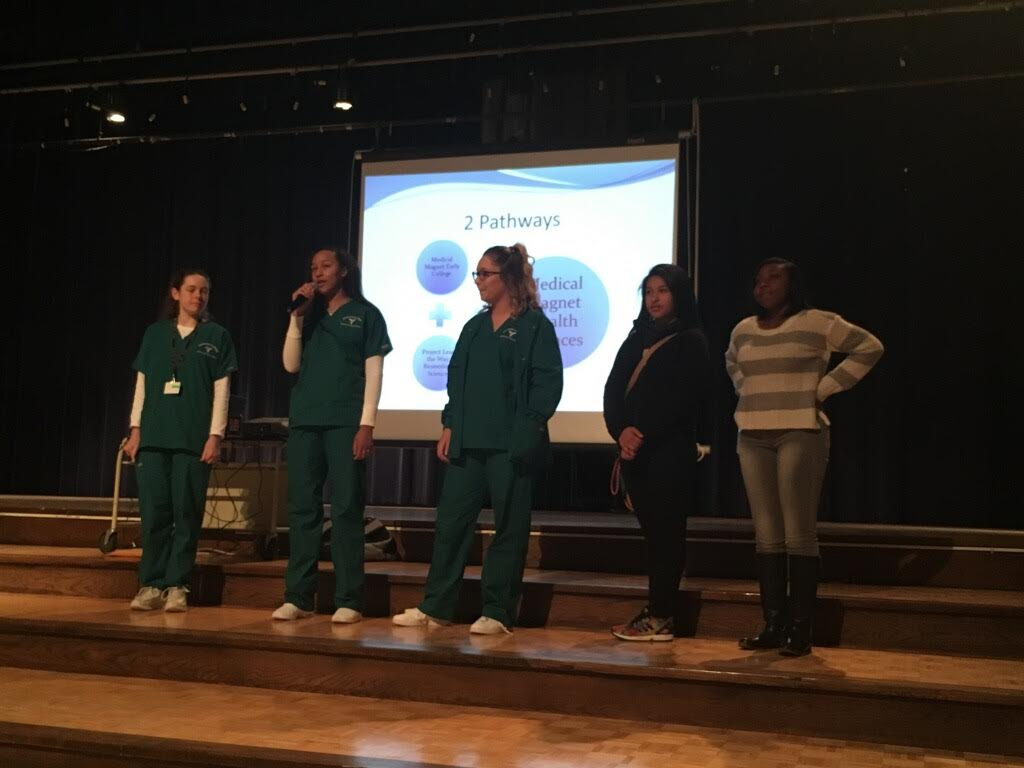 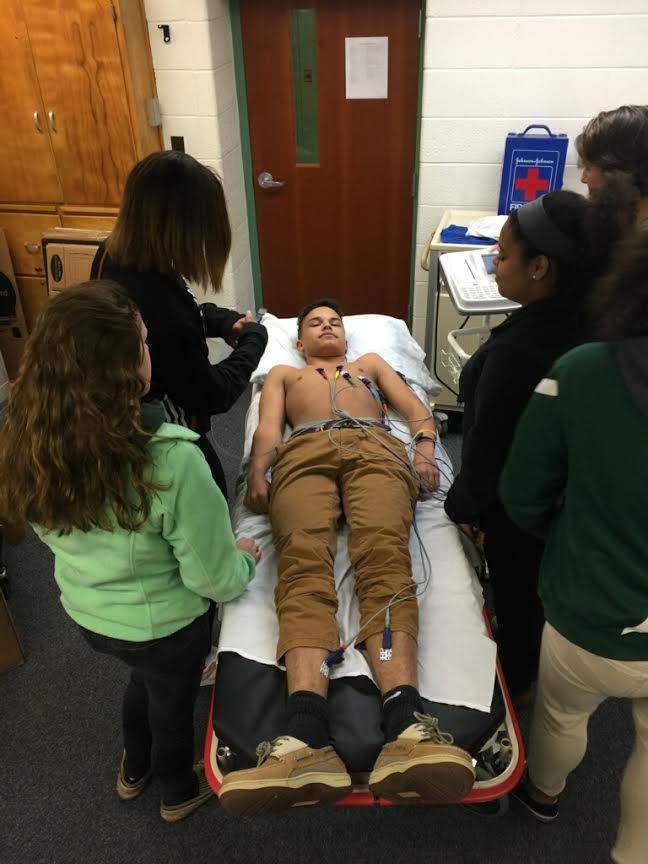 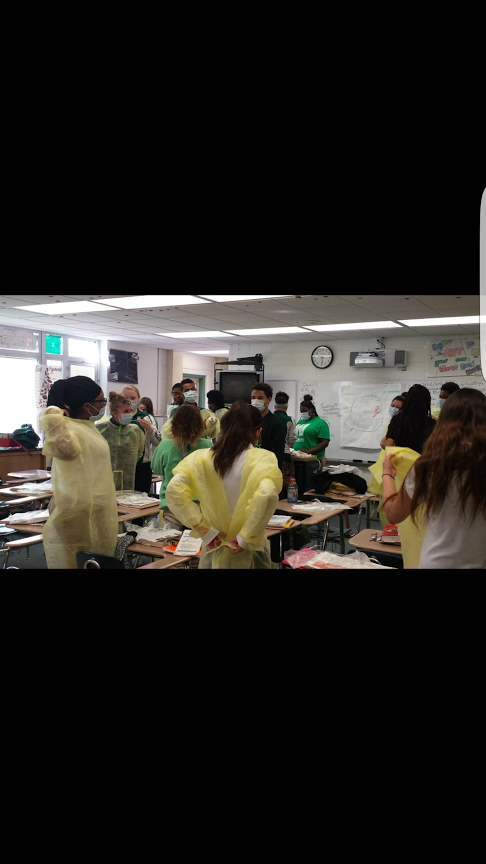 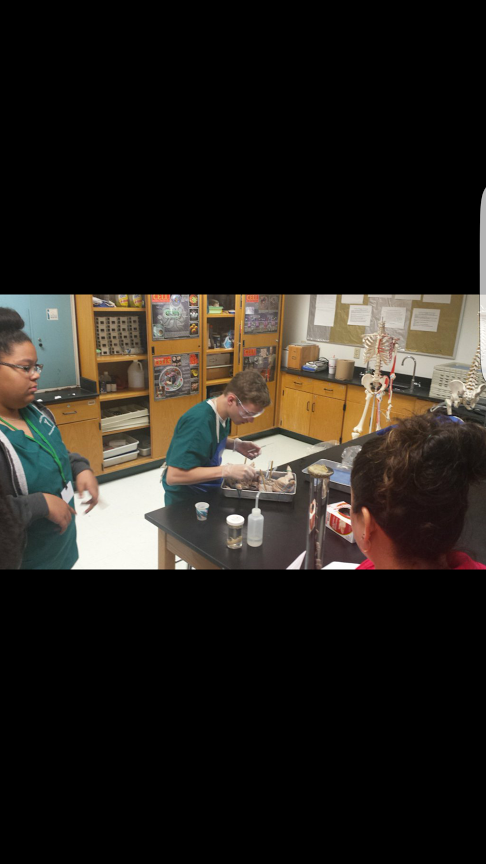 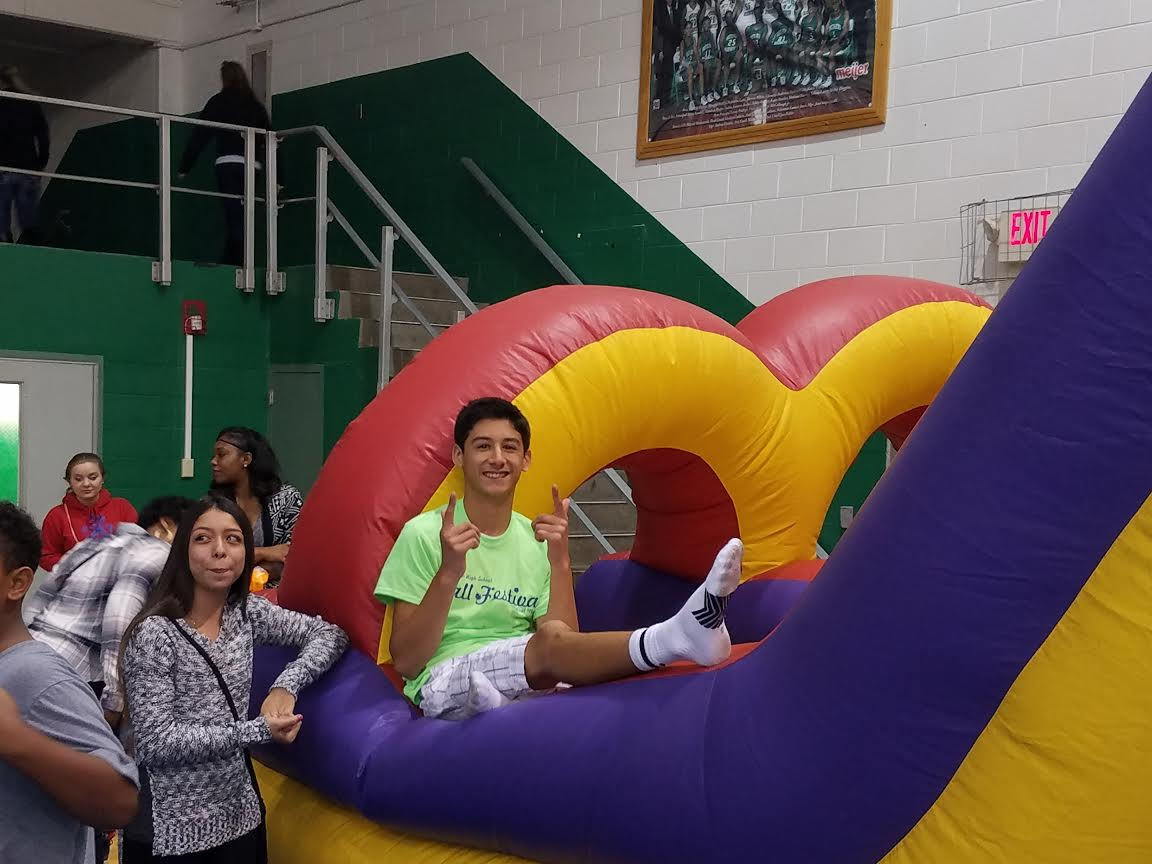 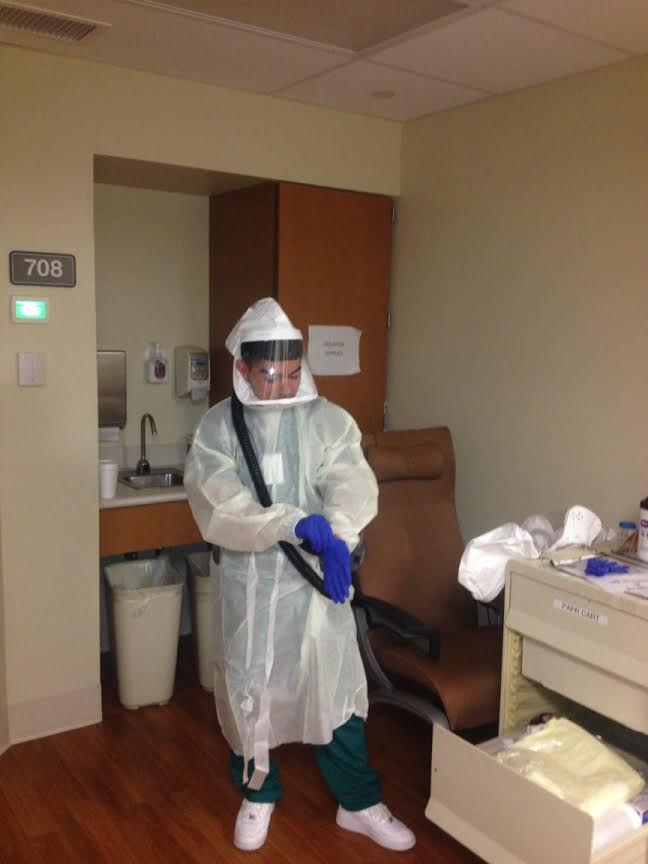 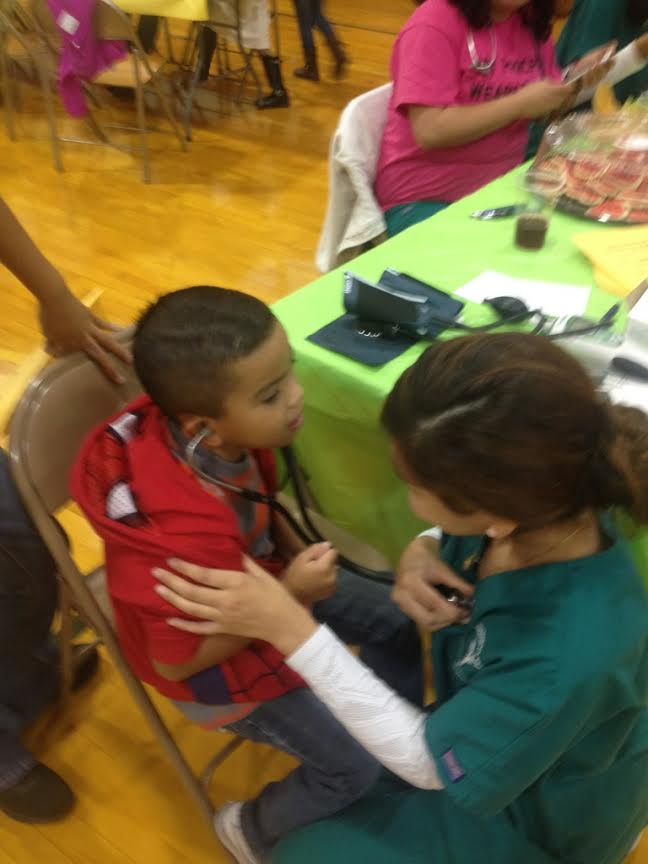 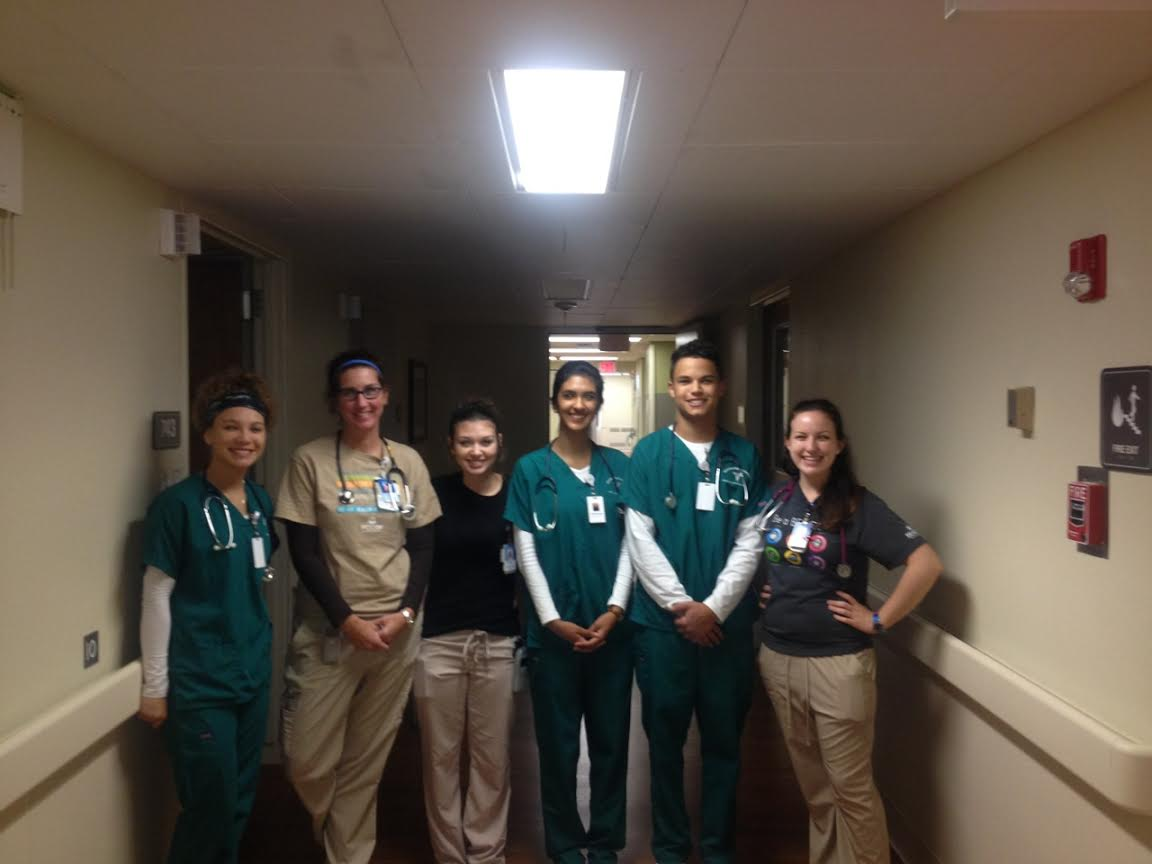 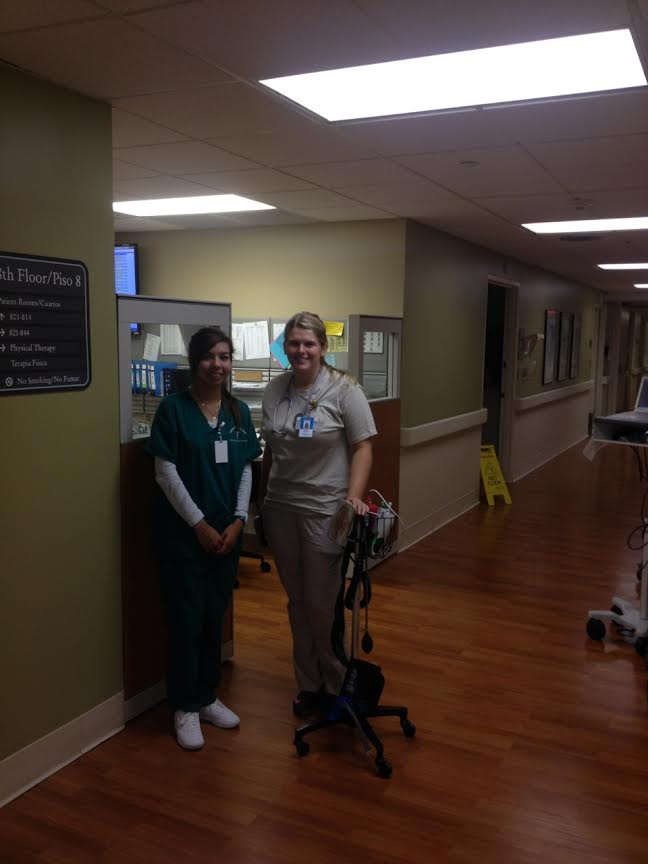 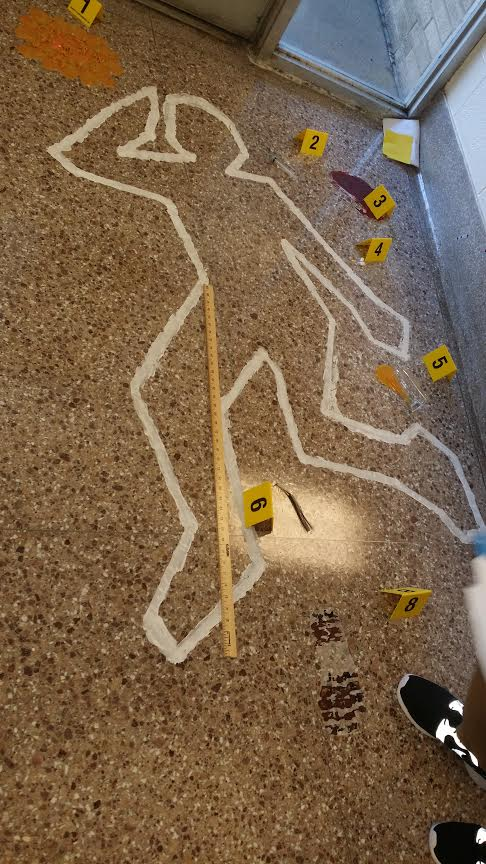 PROJECT LEAD THE WAY BIO MEDICAL SCIENCE
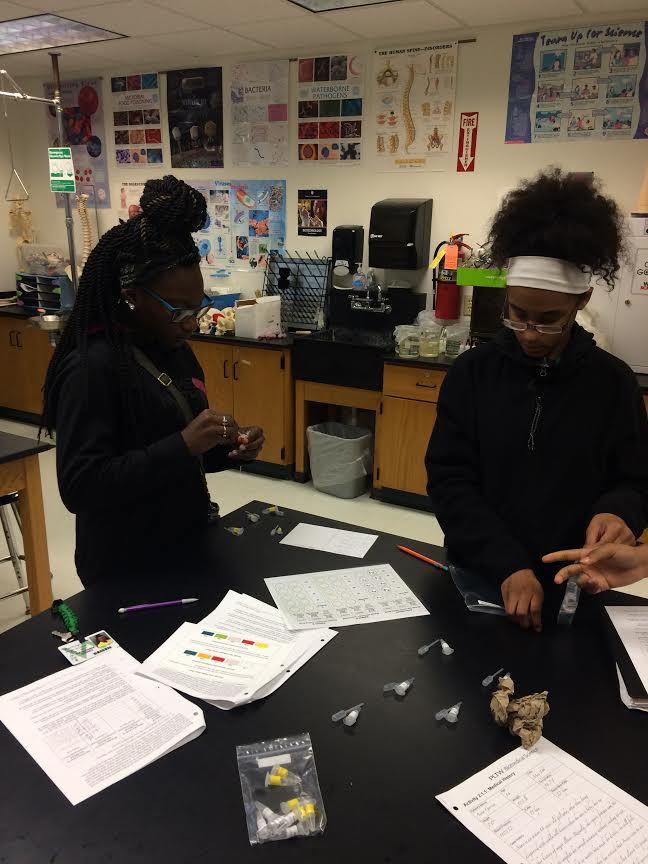 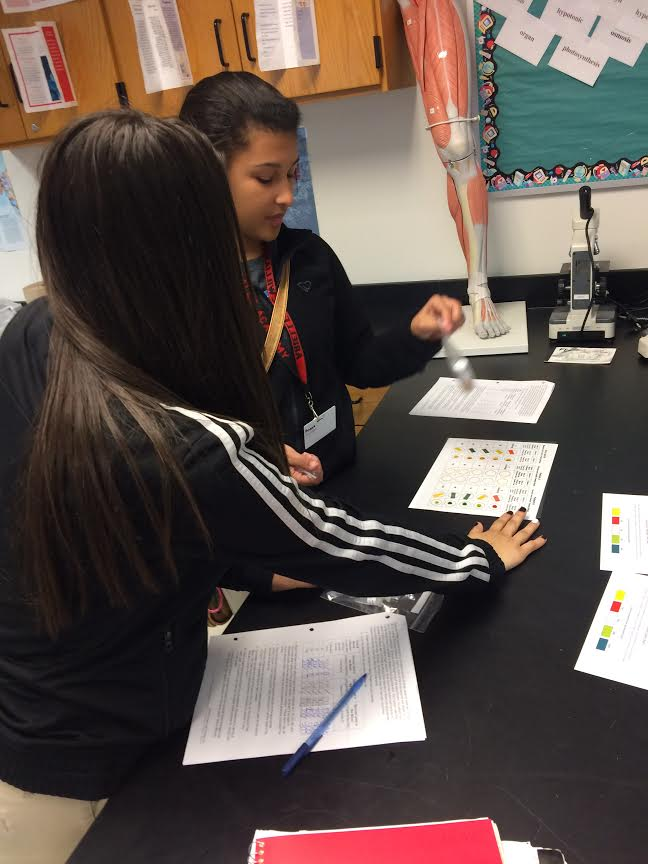 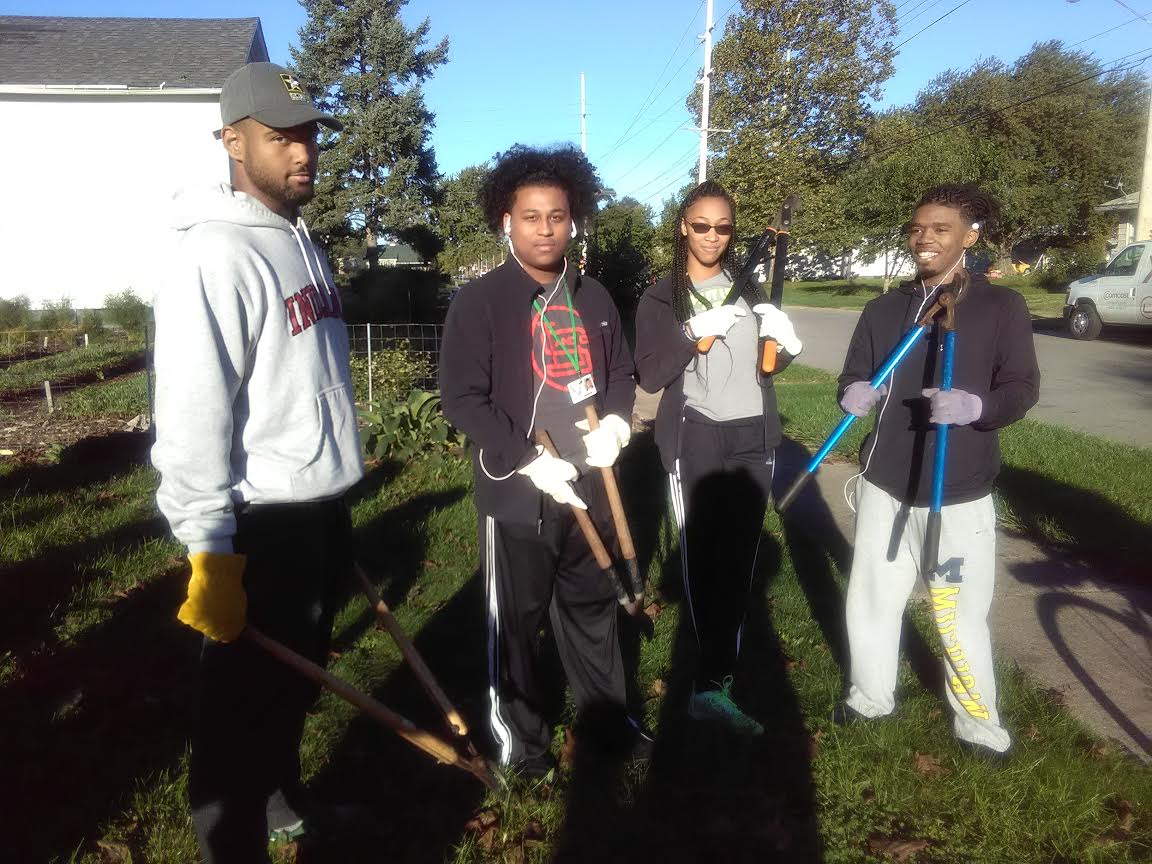 COMMUNITY INVOLVEMENT
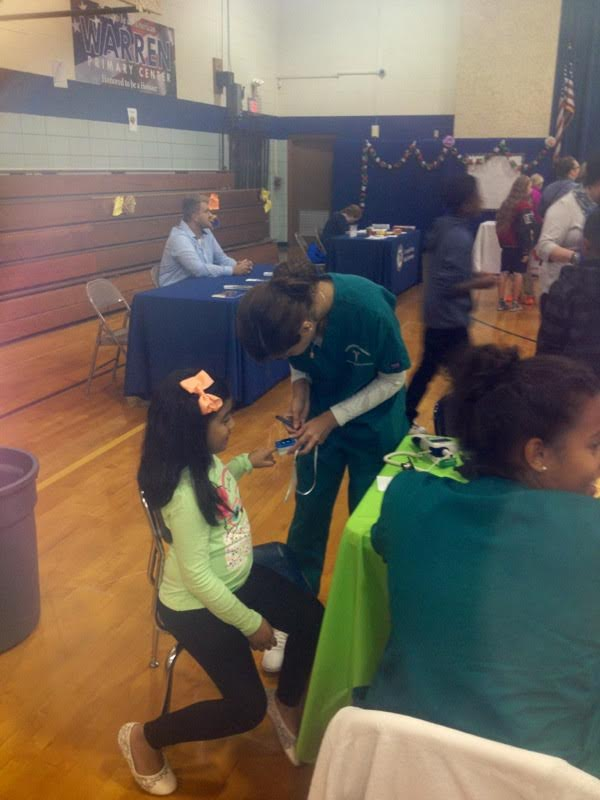 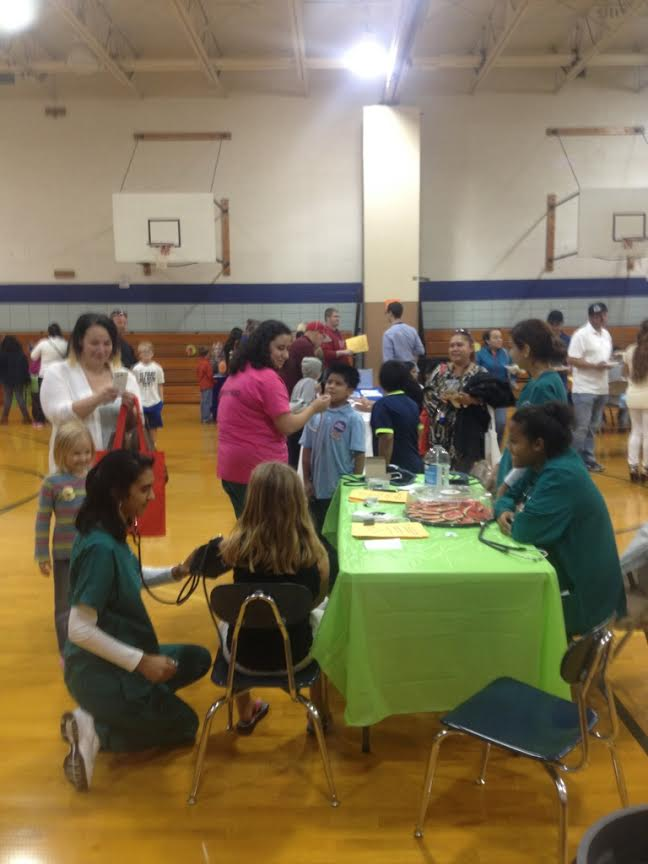 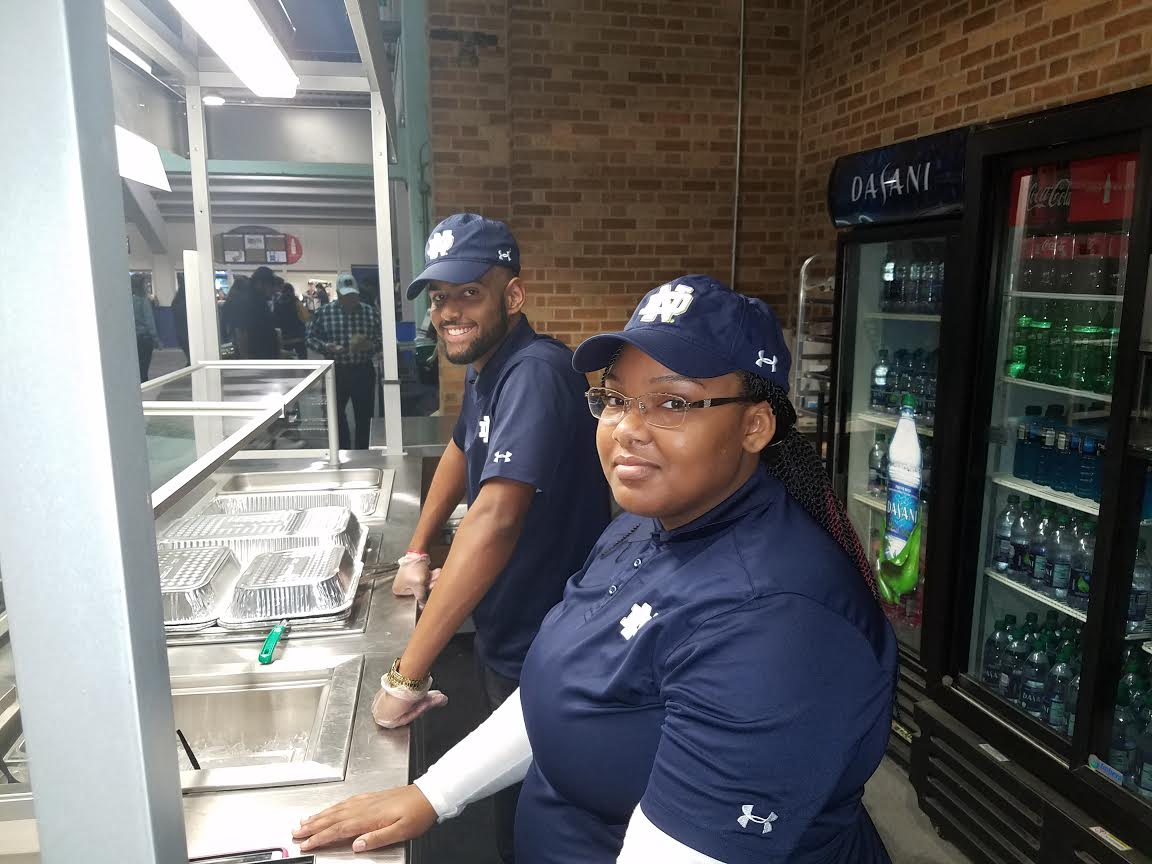 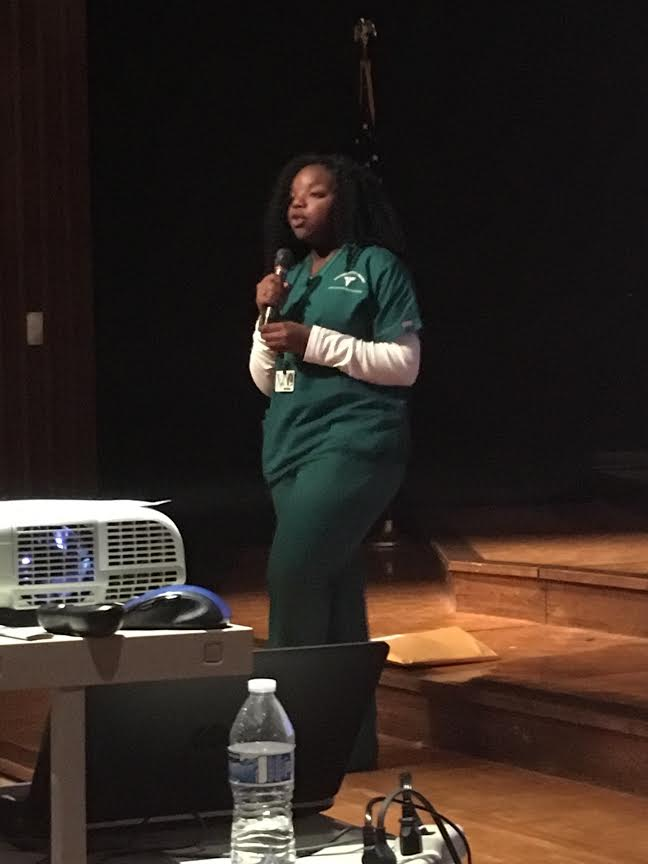 MAGNET STUDENT INTERVIEWED ON WNDU
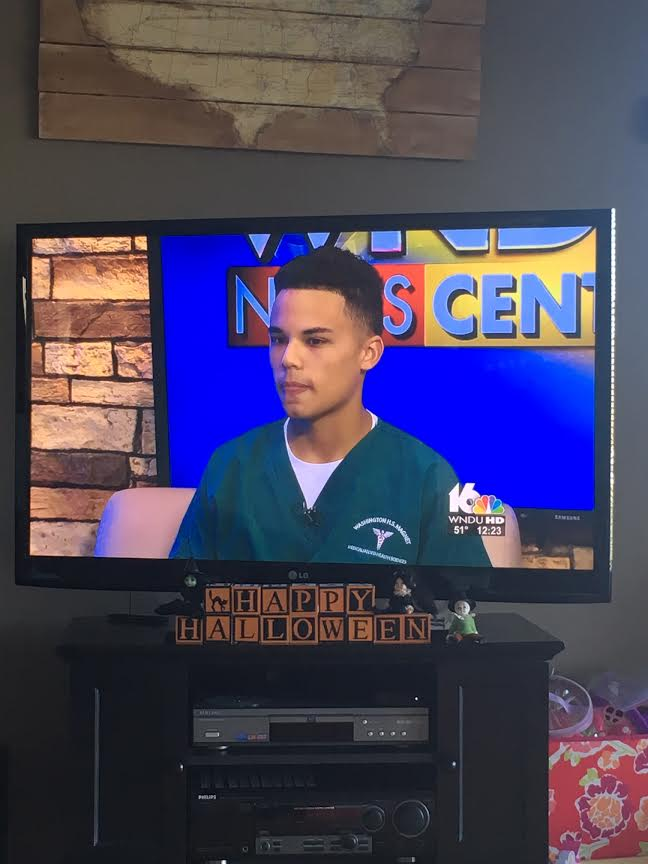 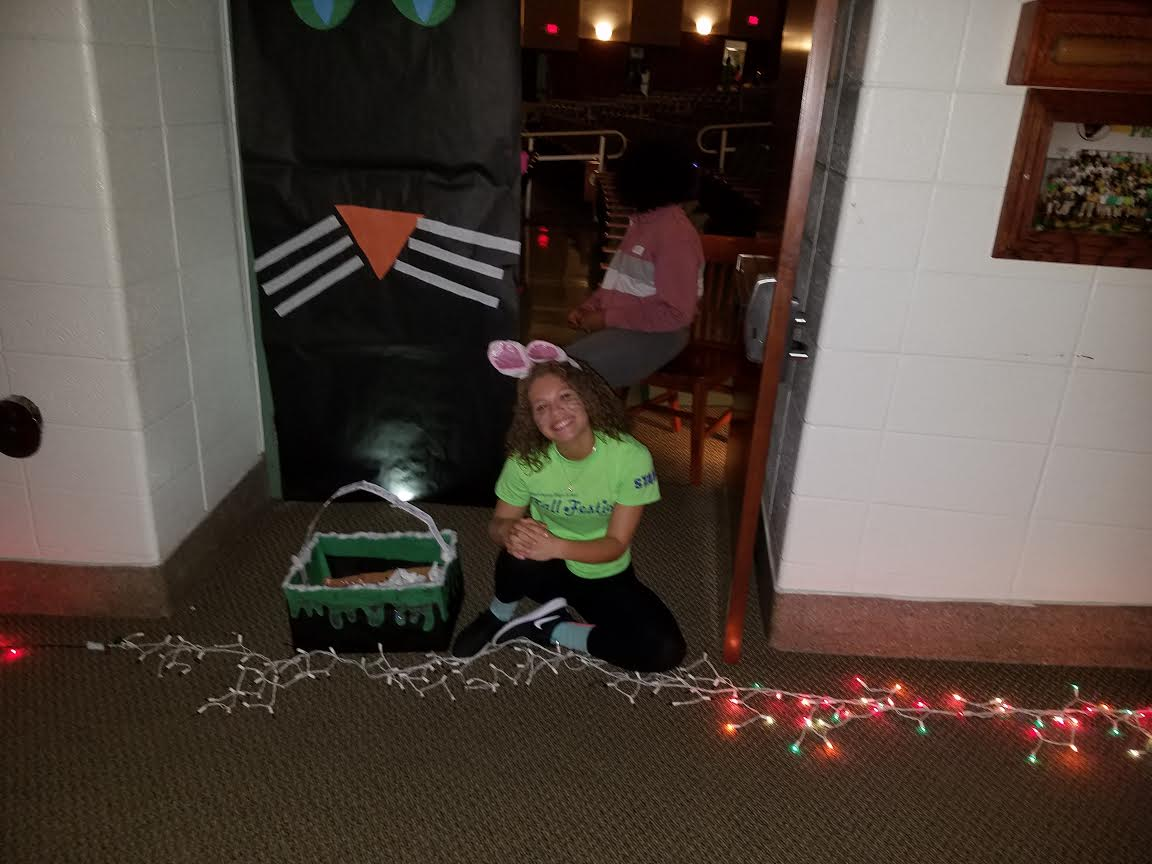 FALL FESTIVAL
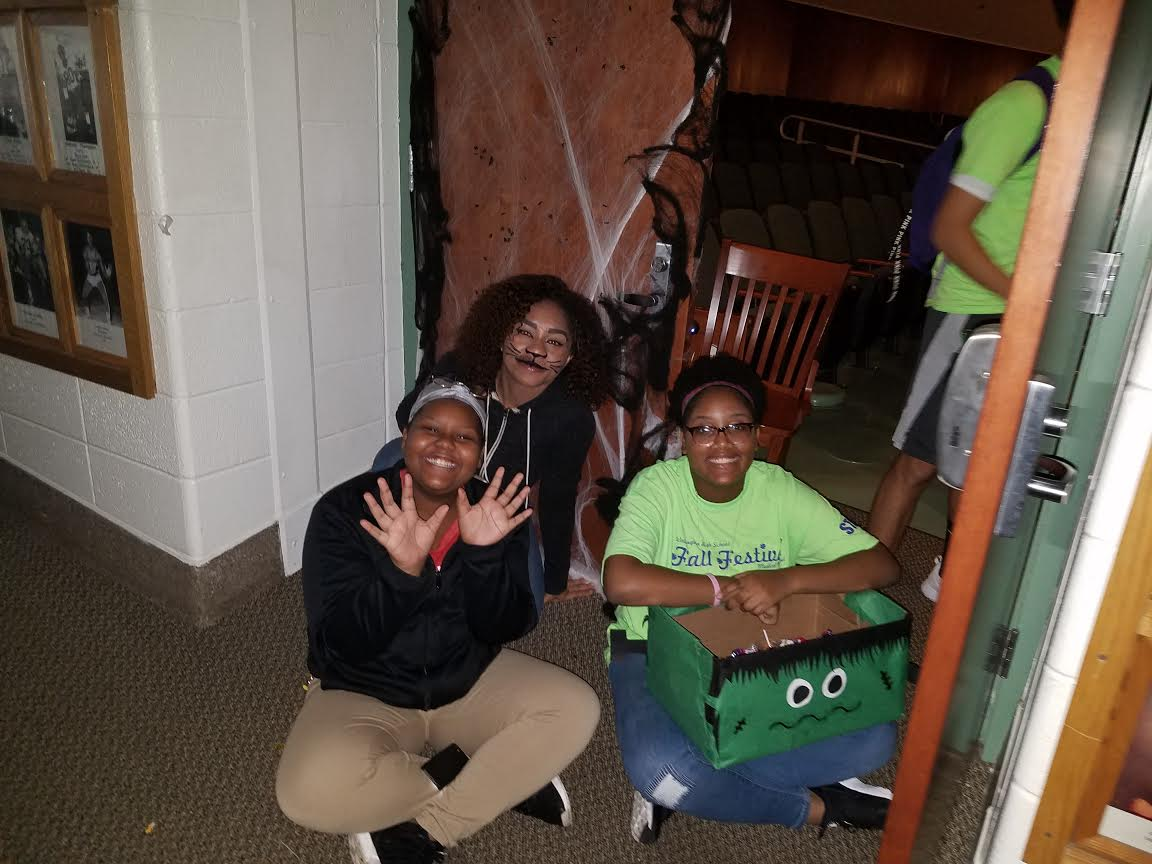 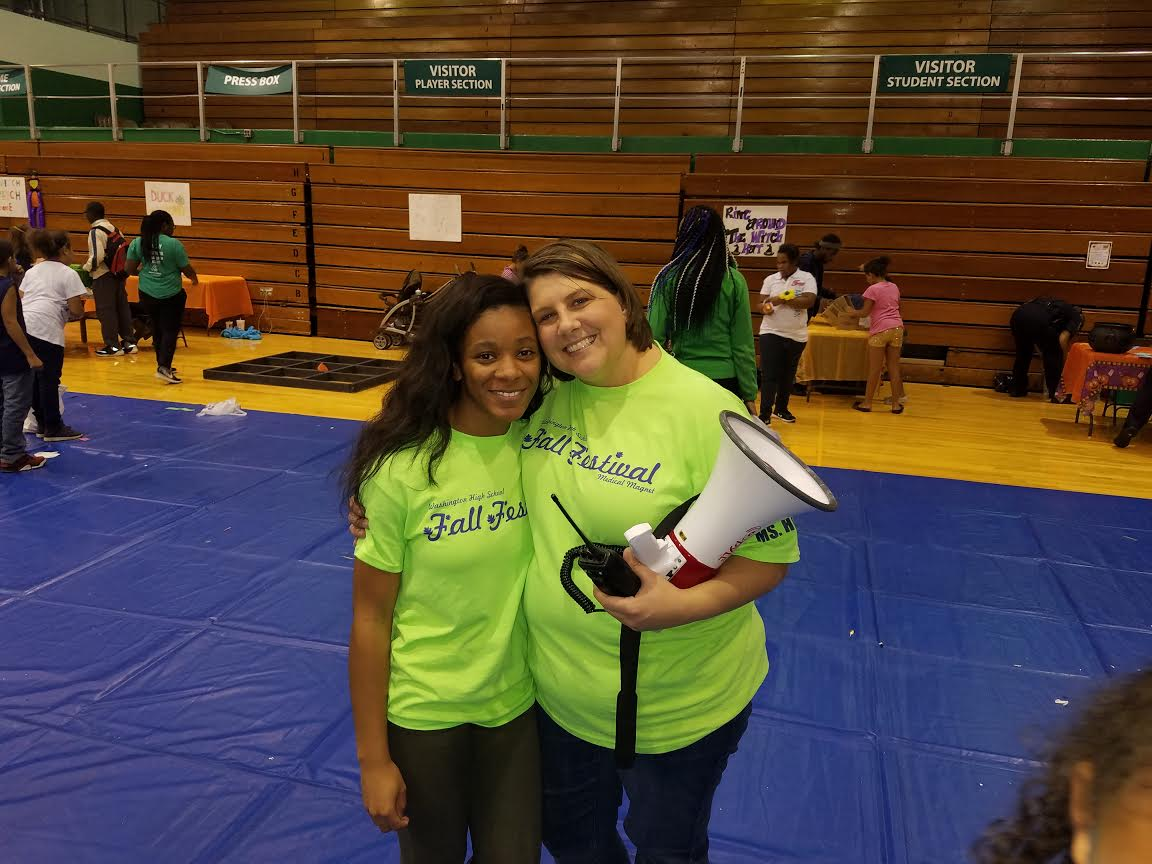 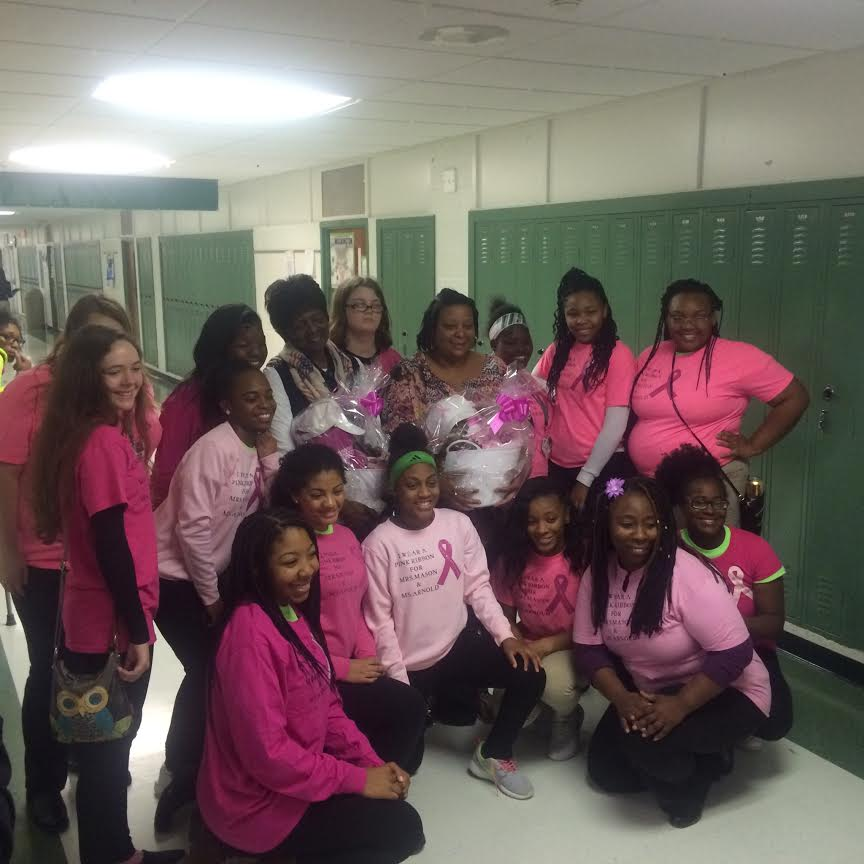 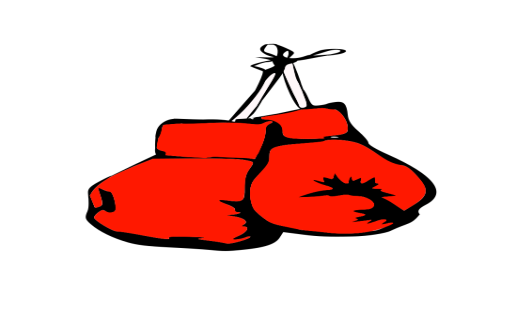 FIGHTING CANCER!
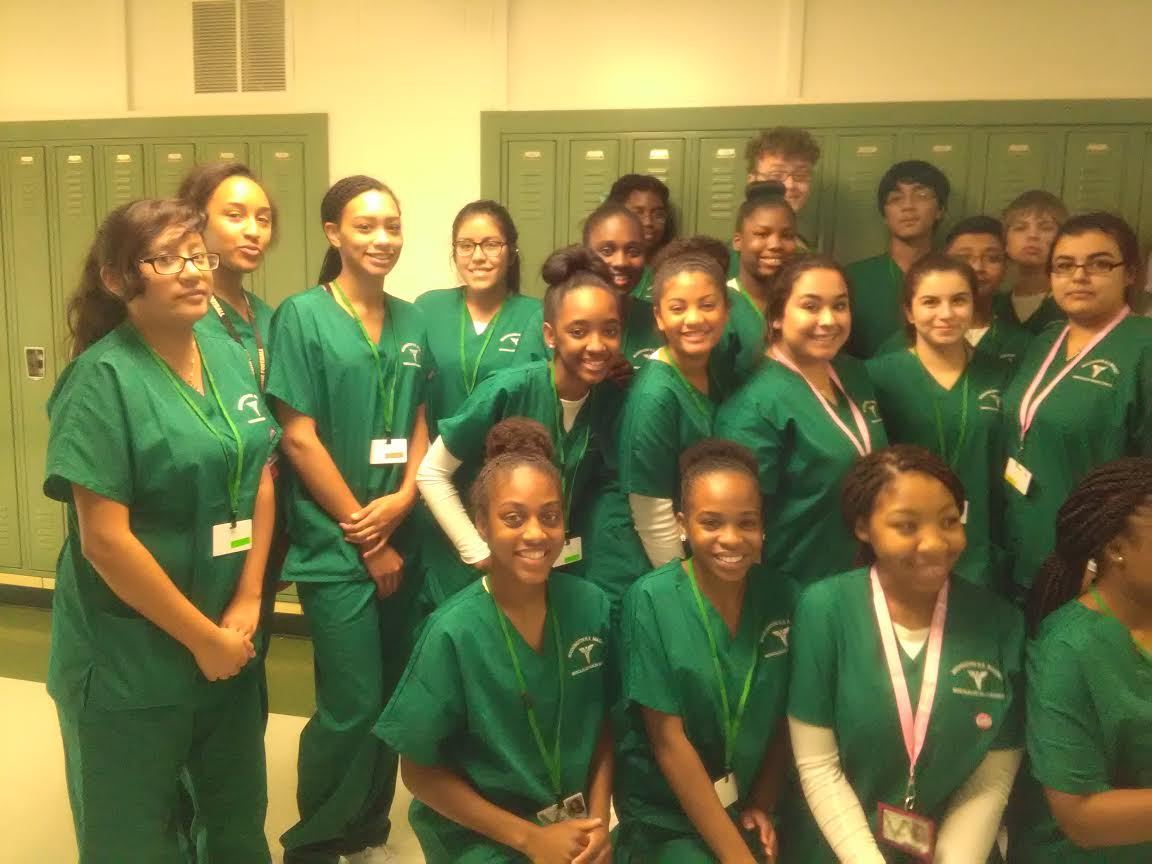 THANK YOU FOR CHOOSING WASHINGTON HIGH SCHOOL
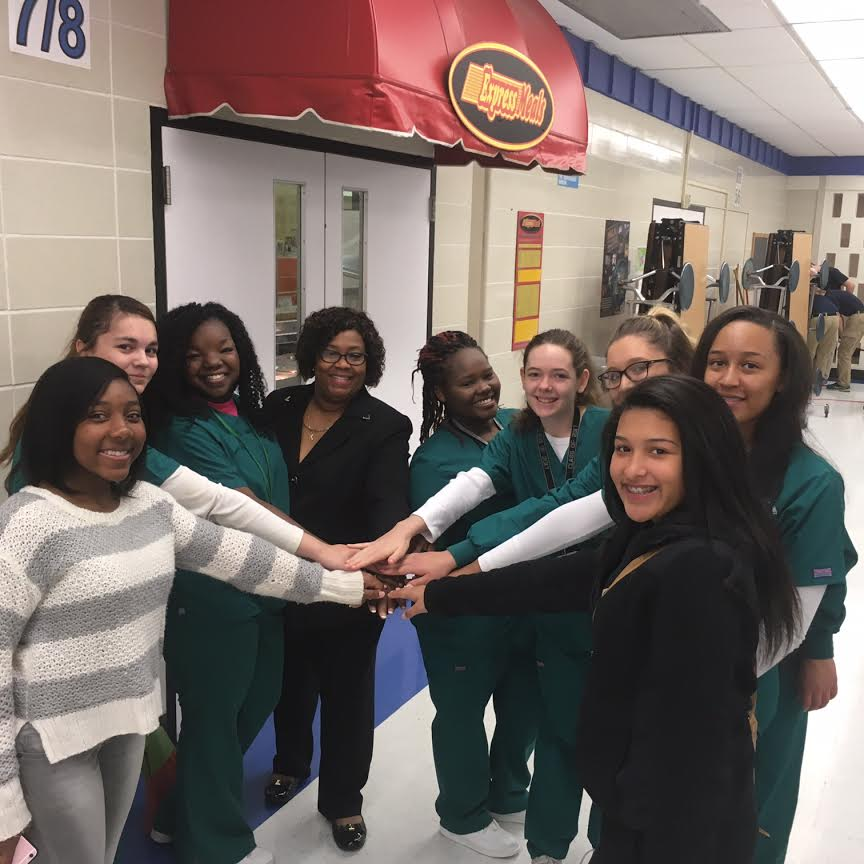 TEAM SOUTH BEND